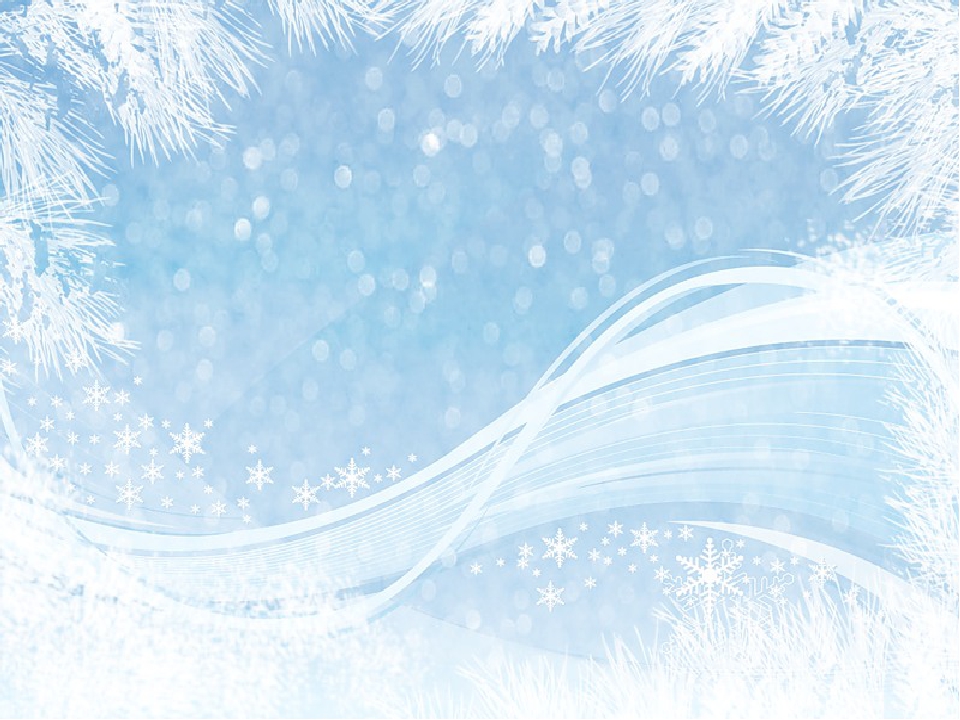 Зимние   пейзажи 
глазами художников
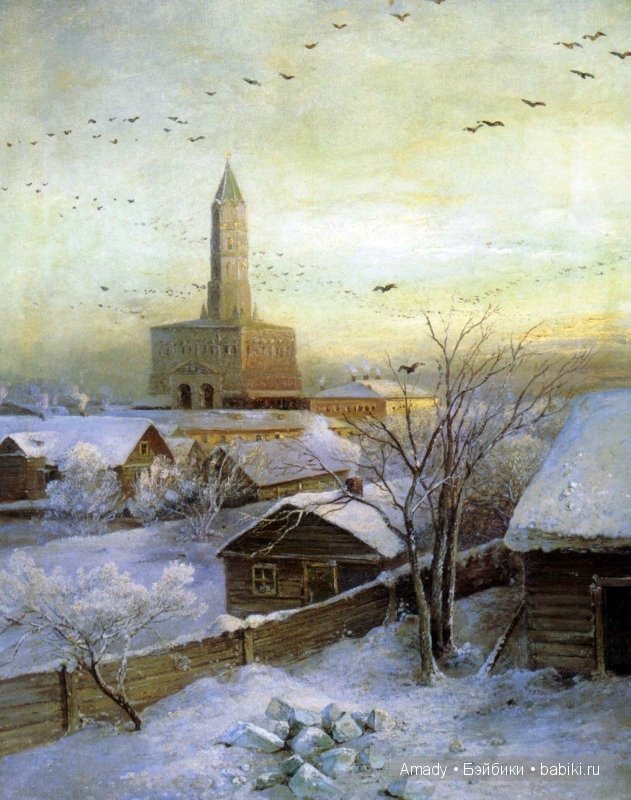 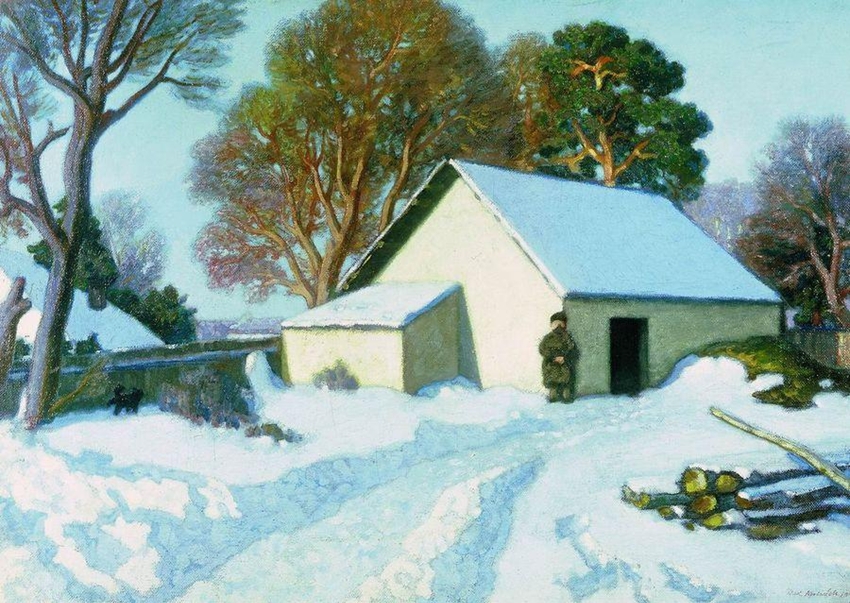 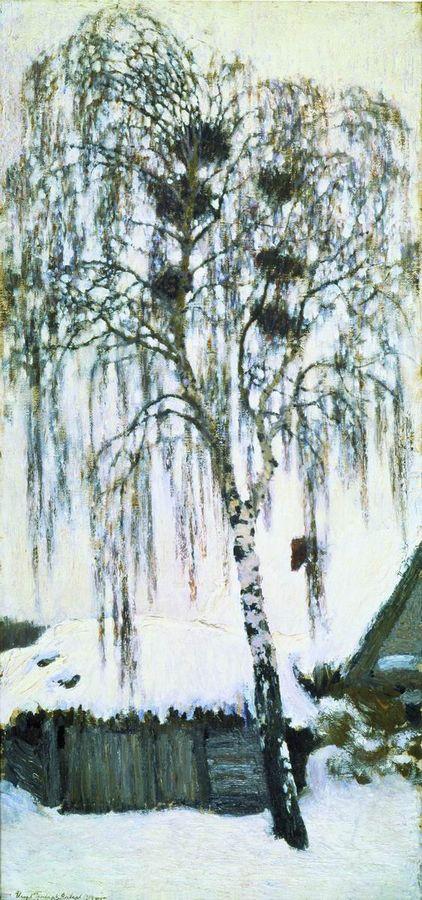 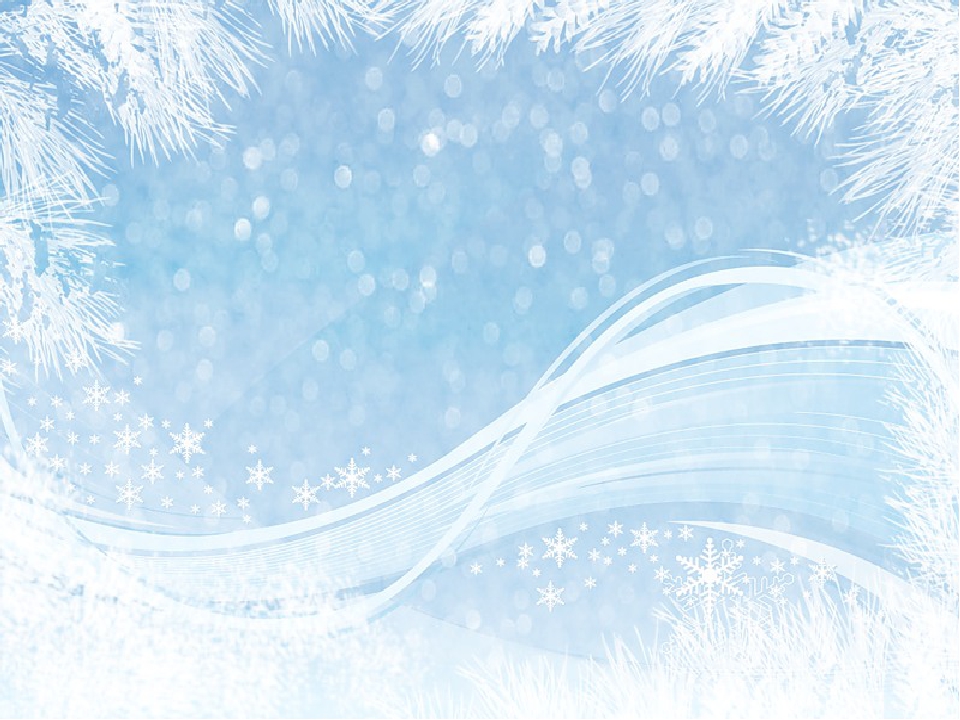 Н. Богданов-Бельский «Дети на санках»
А. Пластов «Первый снег»
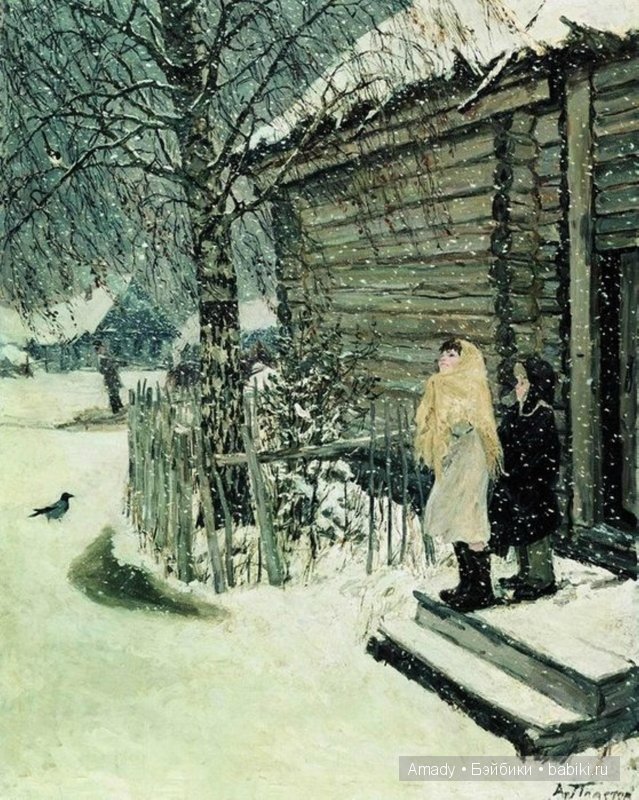 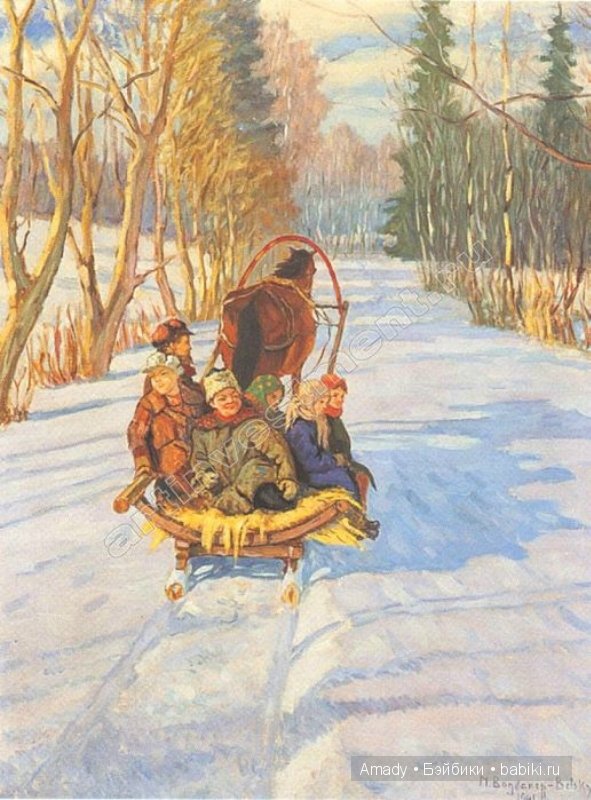 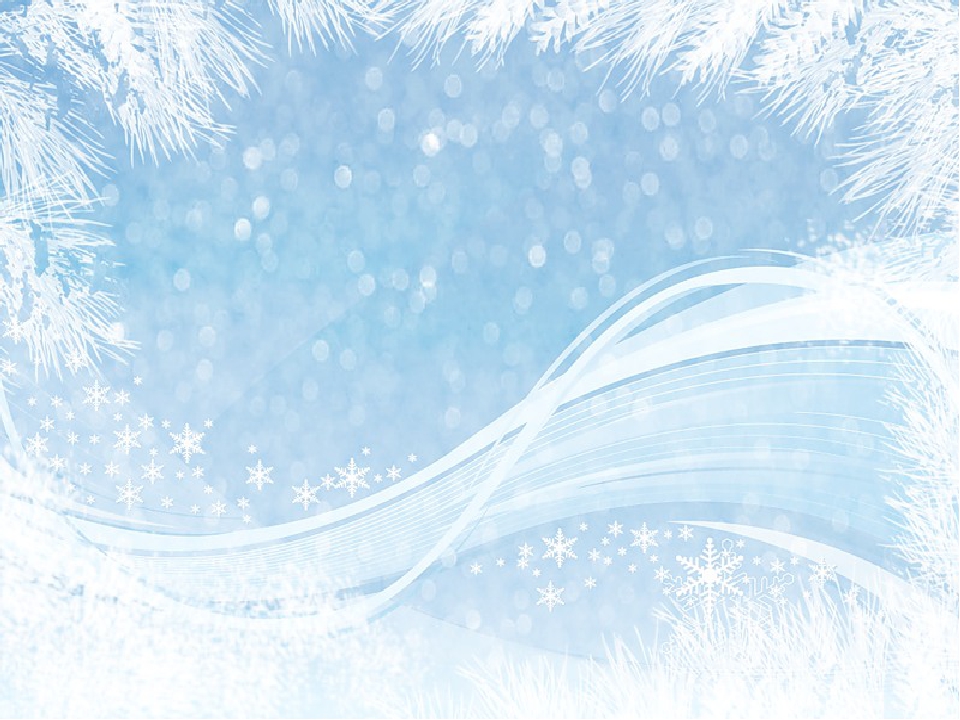 А. Саврасов «Зима»
К. Крыжицкий «Лес зимой»
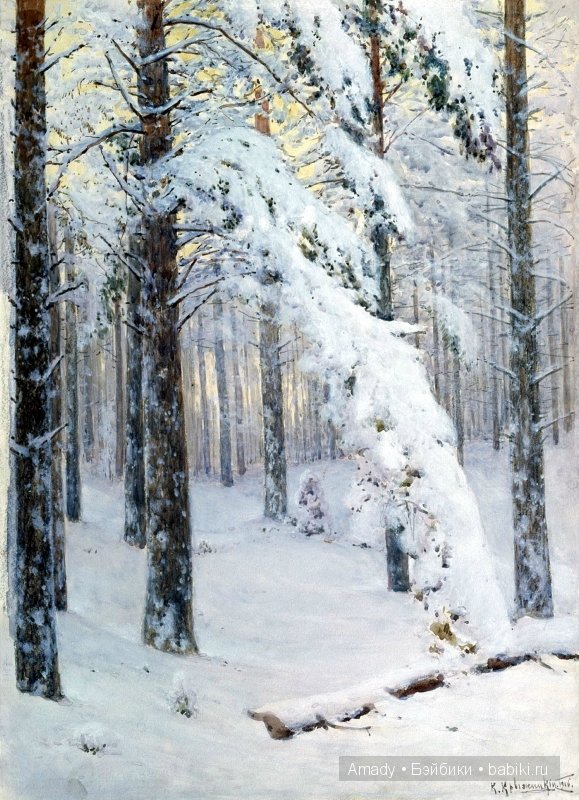 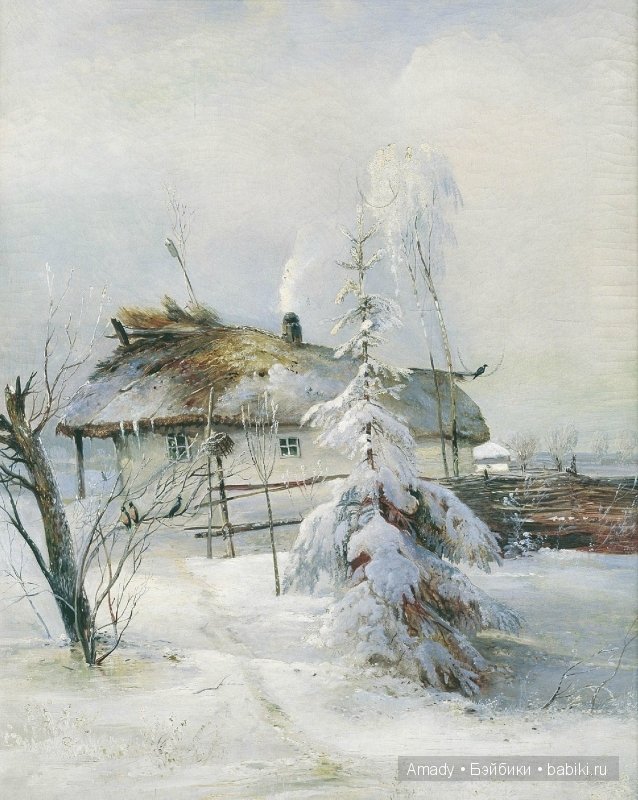 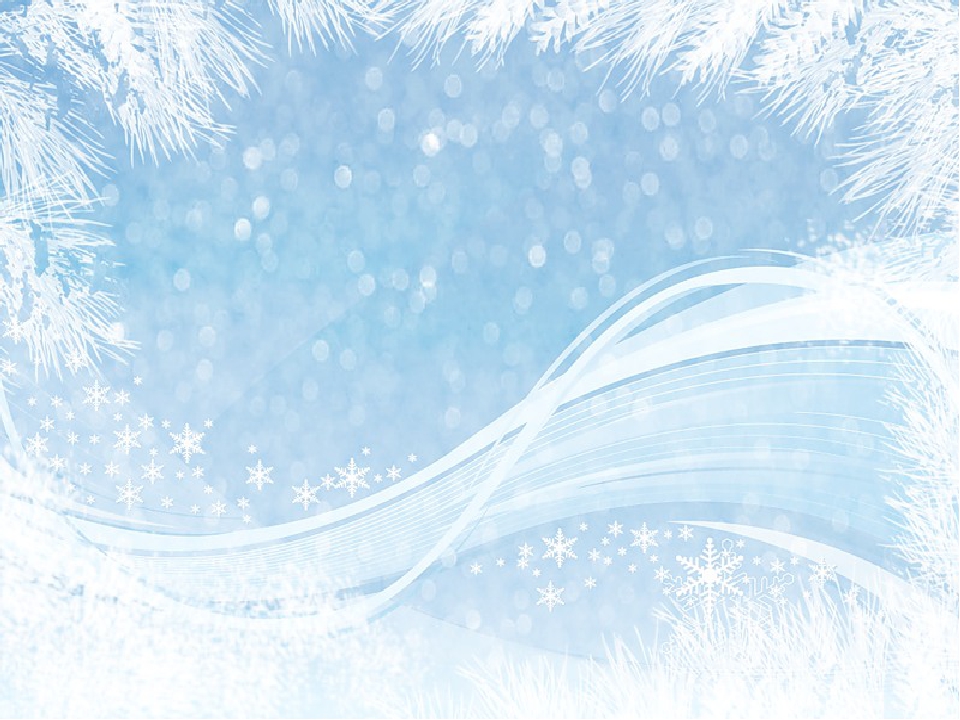 А. Саврасов «Зимний пейзаж»
И. Шишкин «На севере диком»
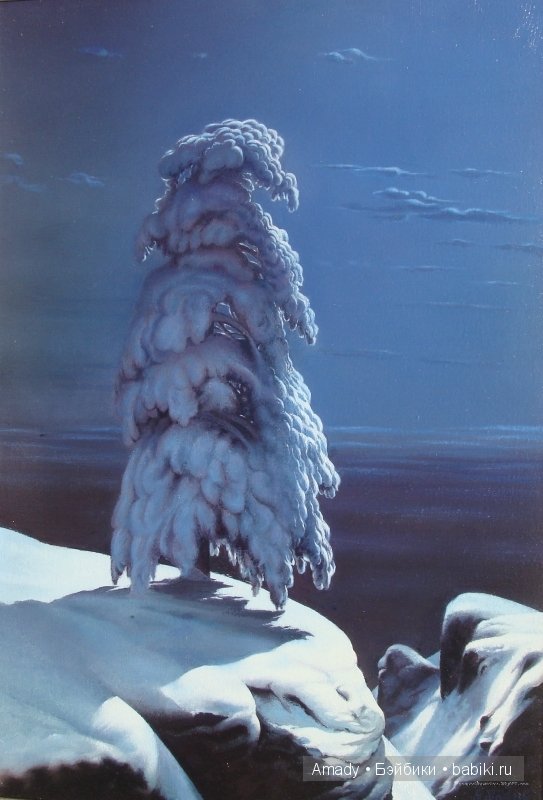 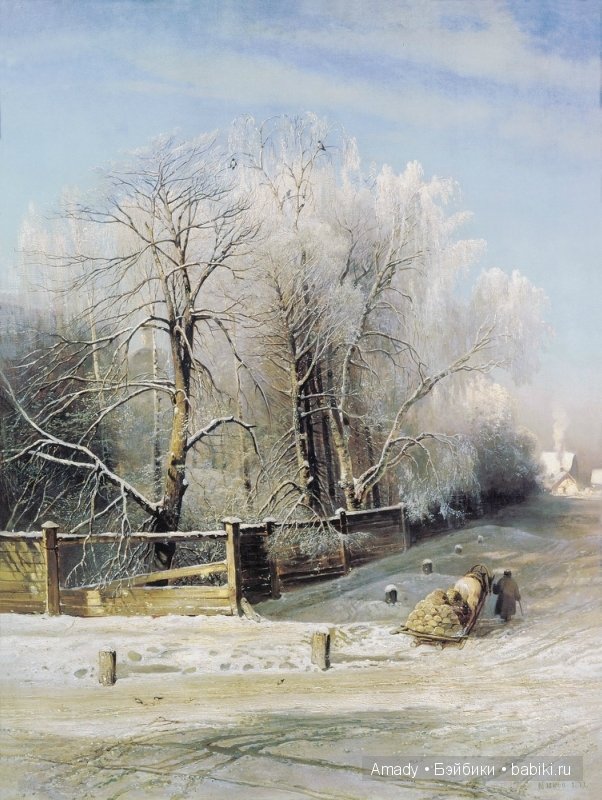 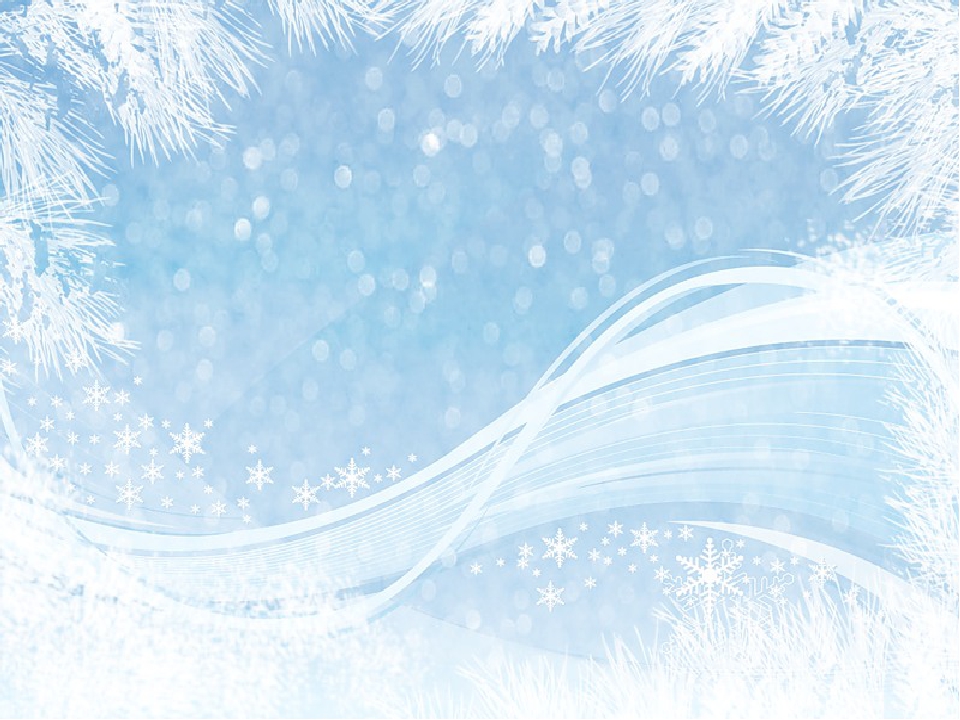 И.Э.Грабарь «Февральская лазурь»
А. М. Васнецов «Зимний сон» (Зима)
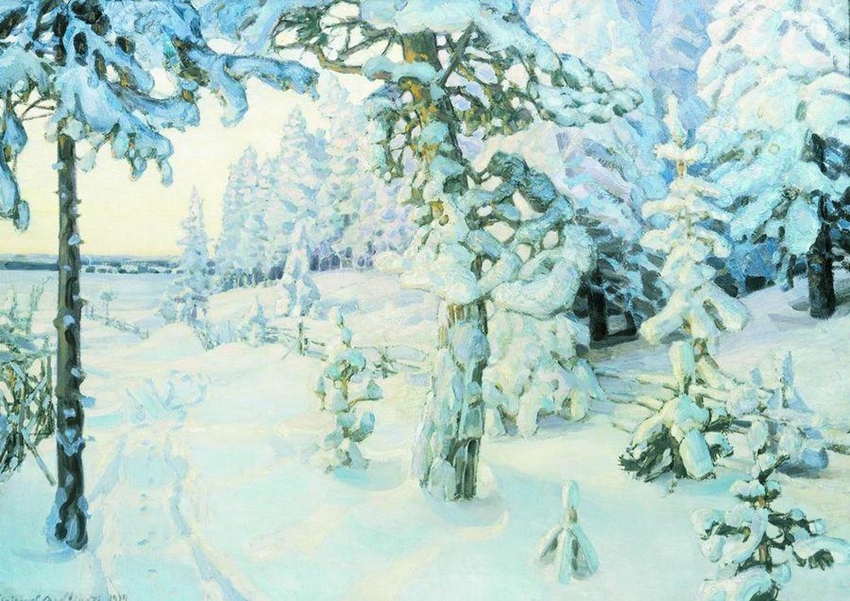 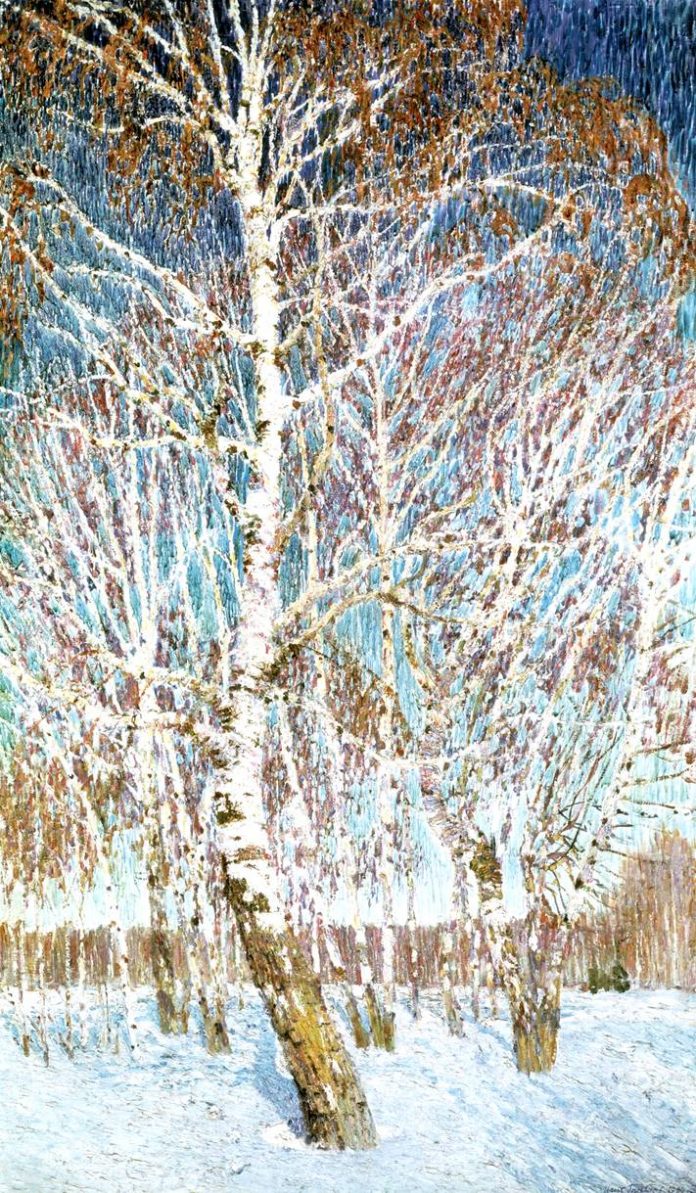 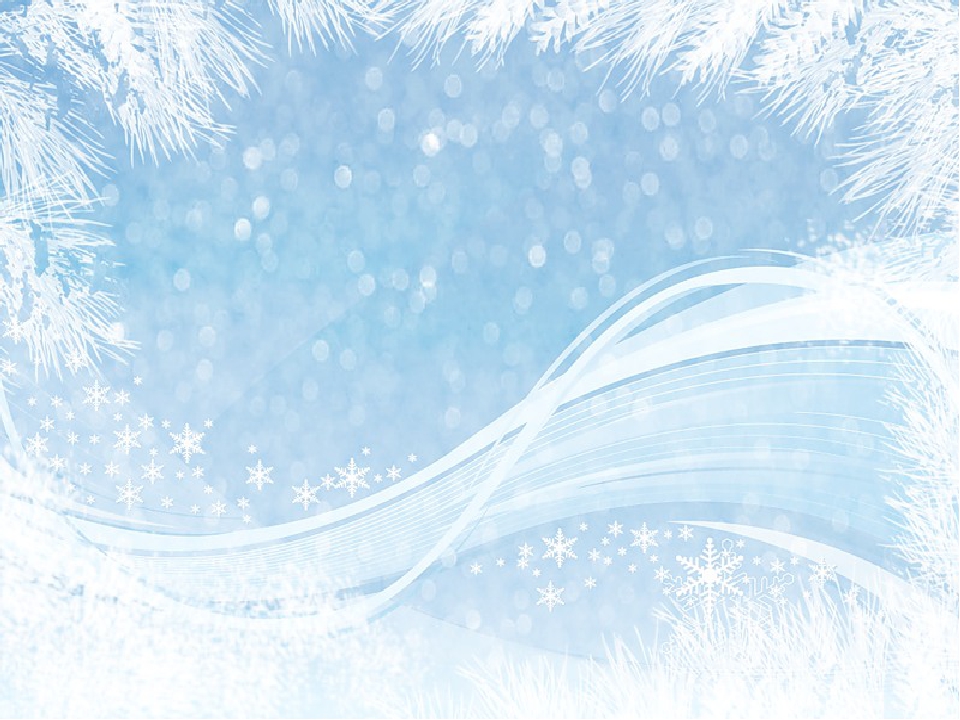 В.Г. Цыплаков «Мороз и солнце»
И.И. Шишкин «Зима»
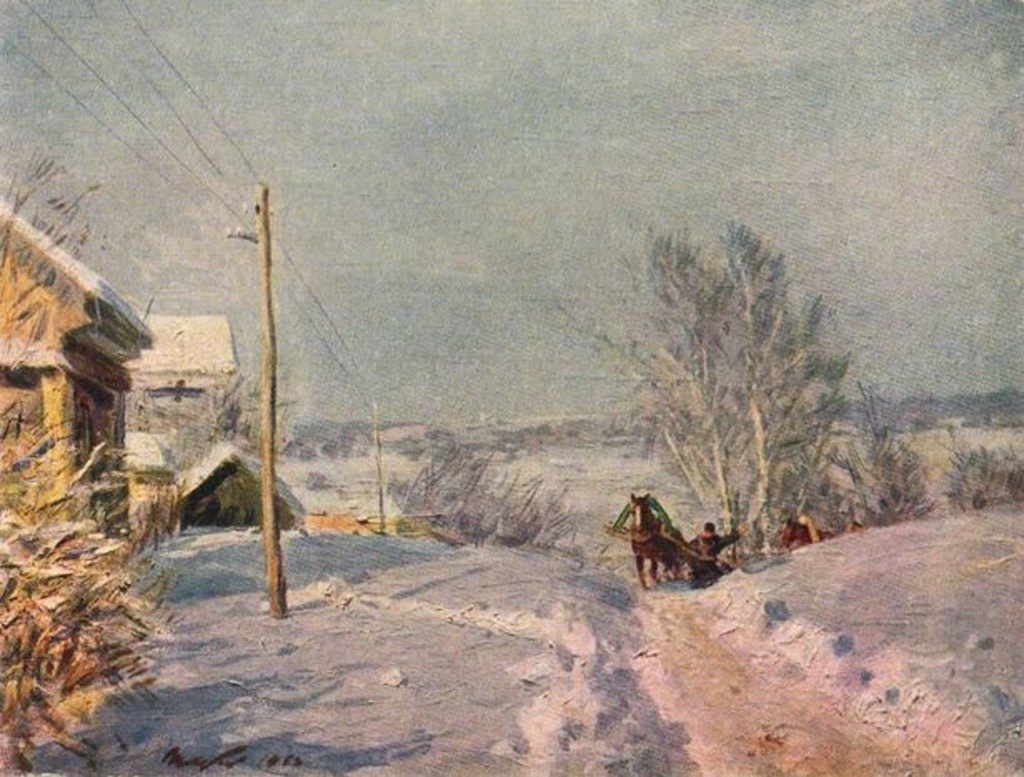 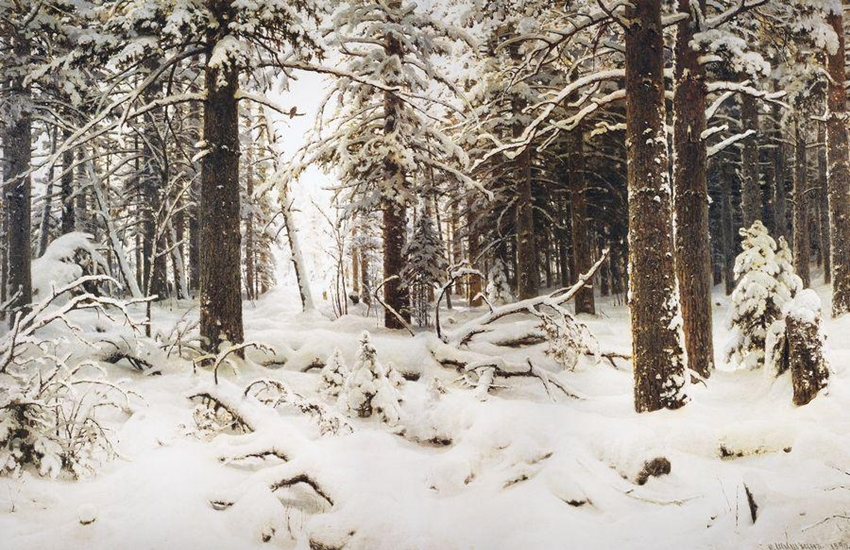 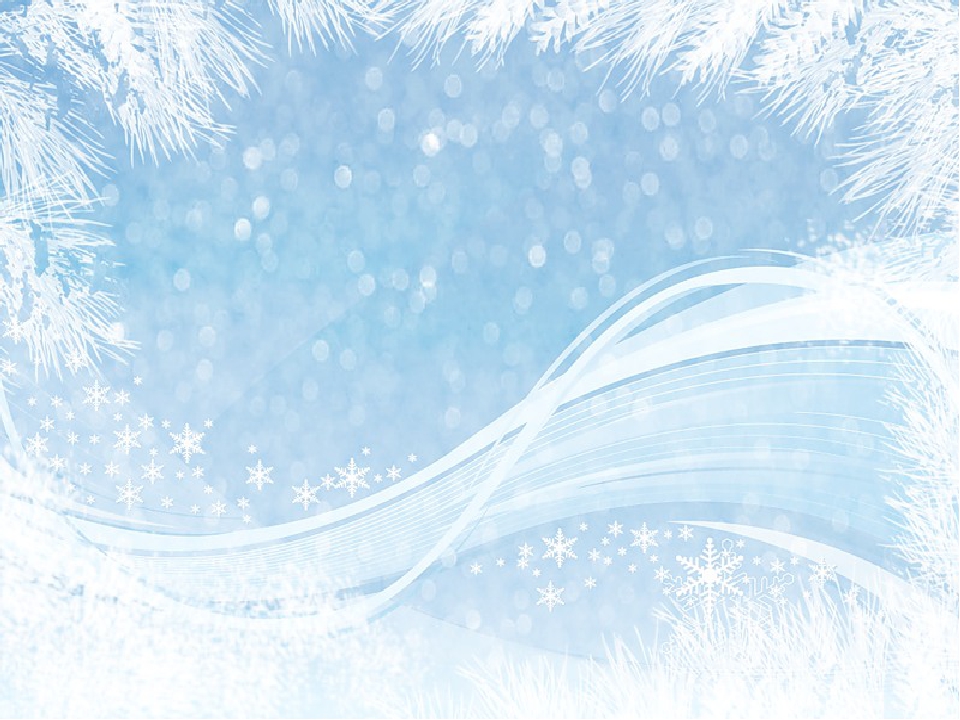 Н.Крымов «Зимний вечер»
Б. М.Кустодиев «Зима»
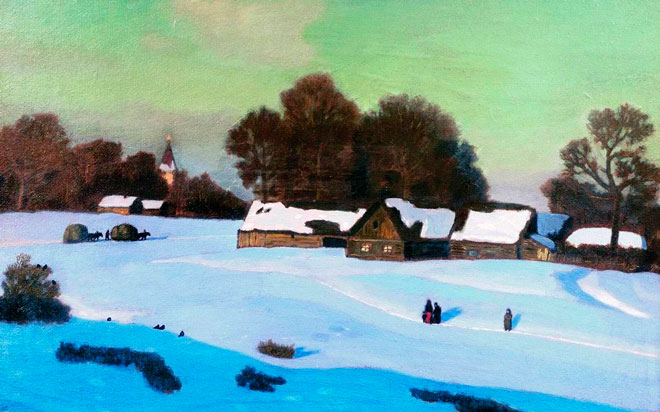 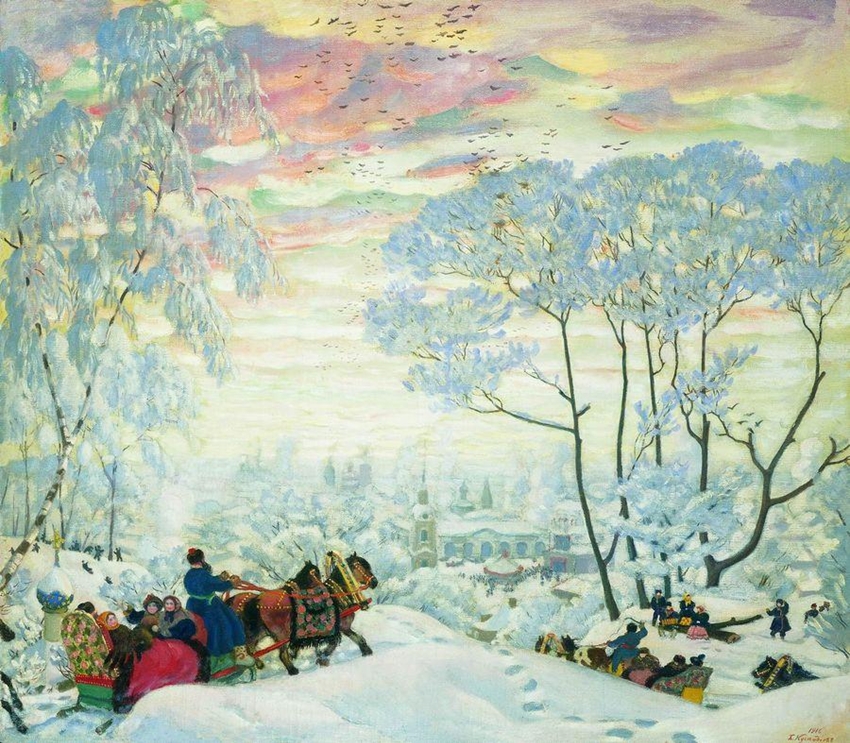 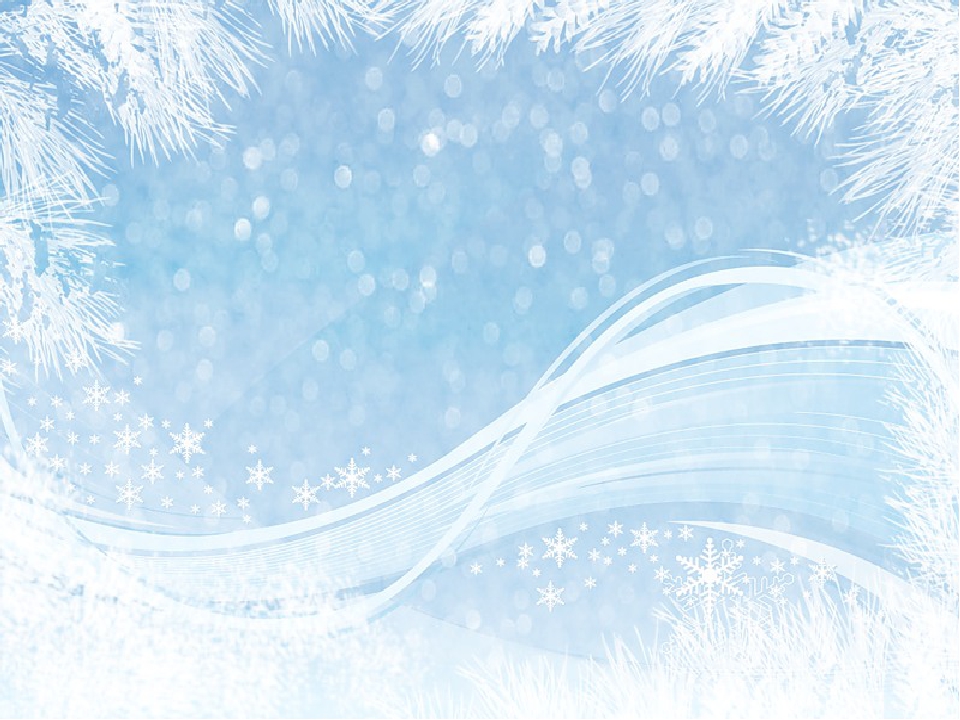 В.Г. Цыплаков «Мороз и солнце»
Н. Крылов «Русская зима»
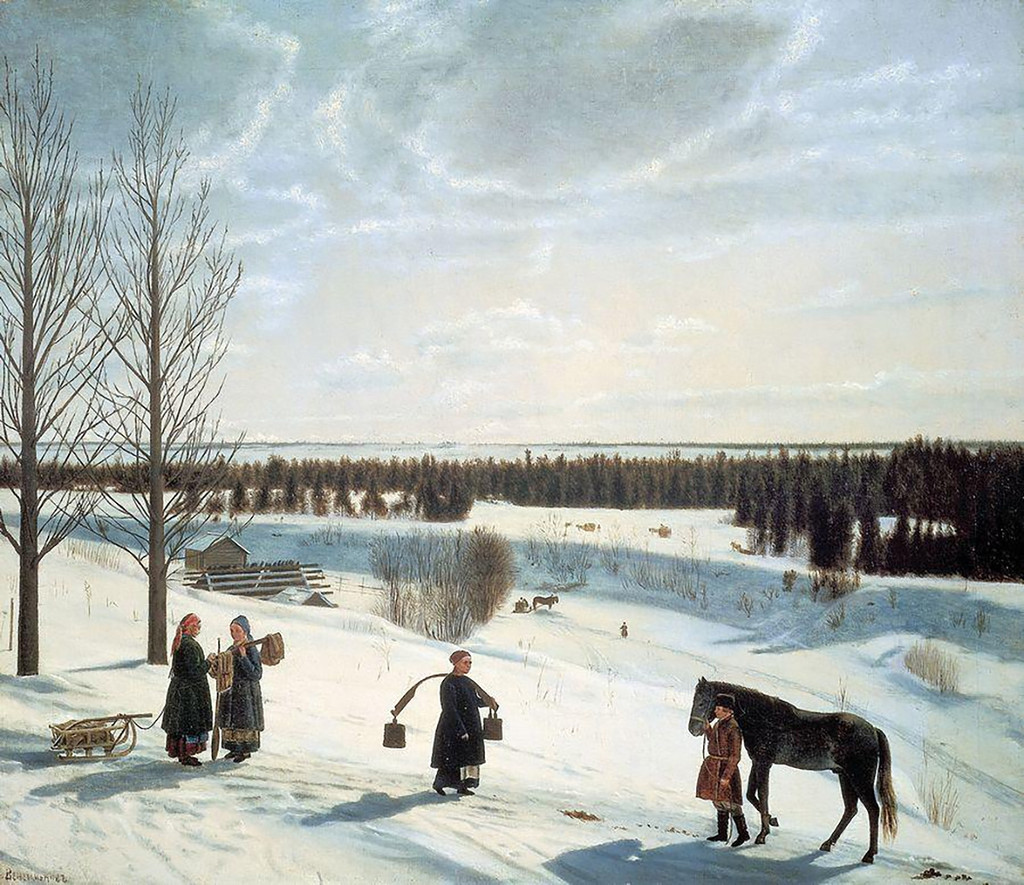 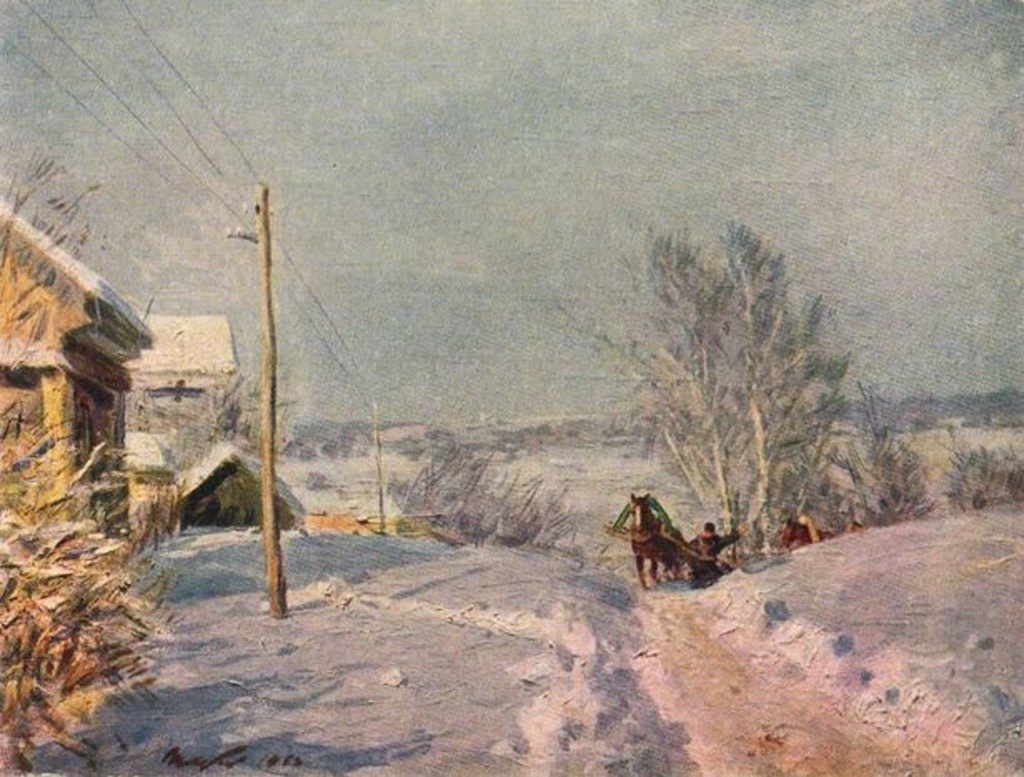 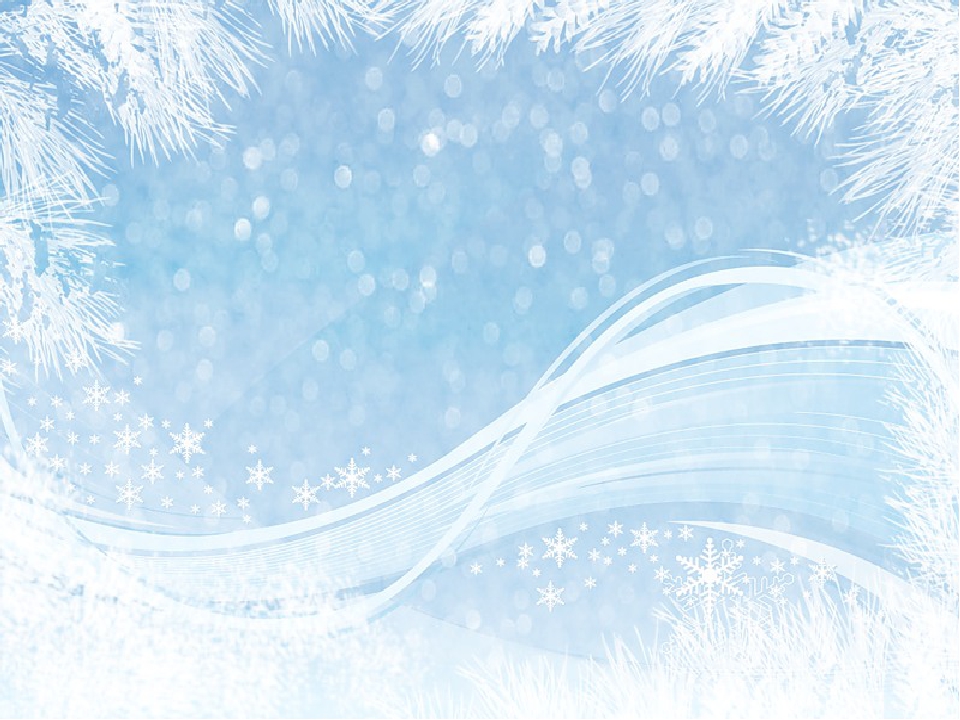 В.Васнецов «Снегурочка»
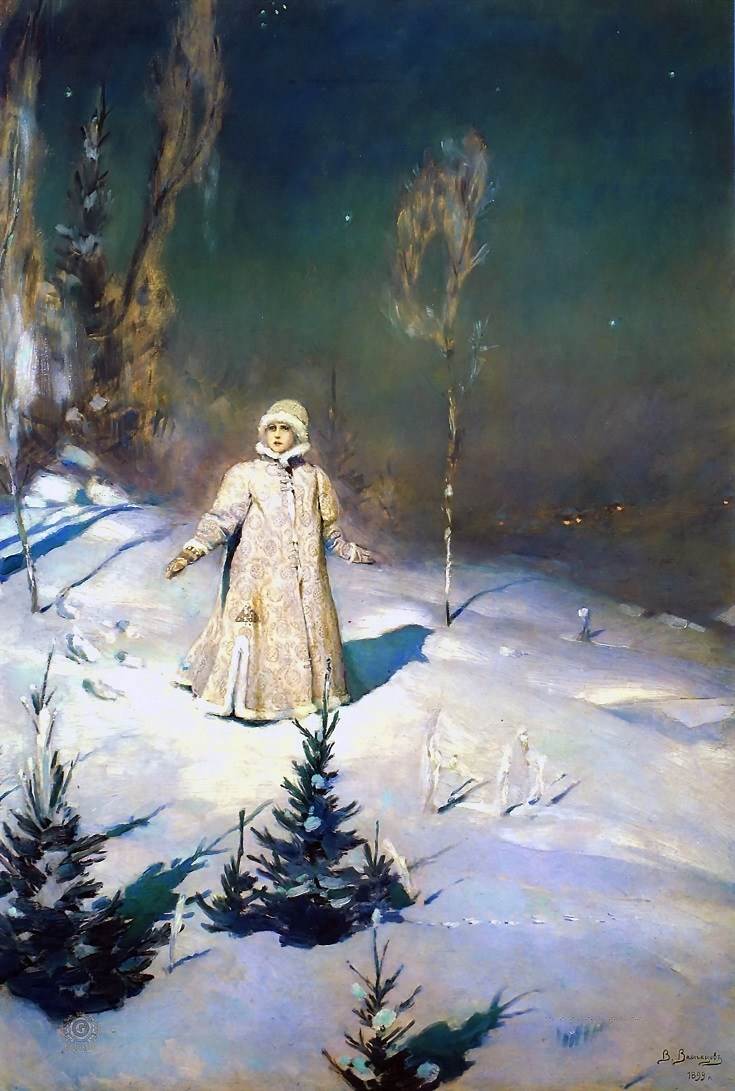 Б. Кустодиев «Лыжники»
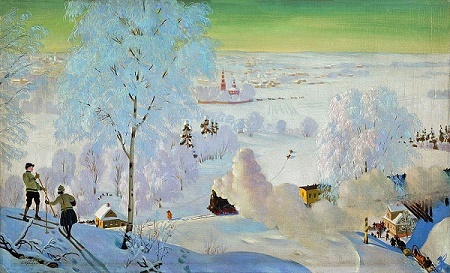 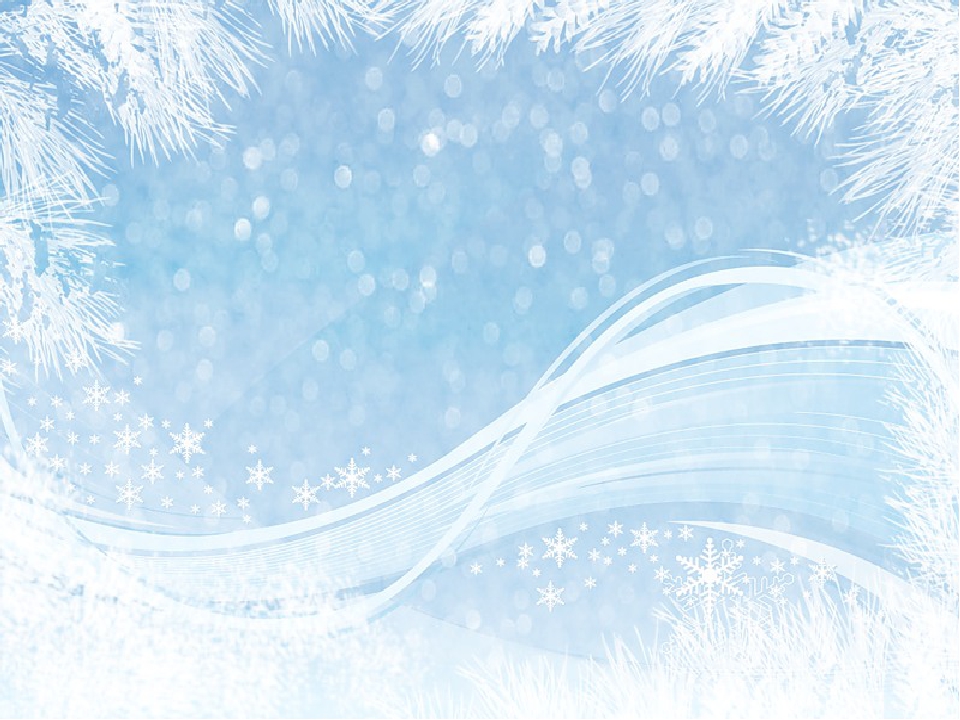 И.К. Айвазовский «Зимний пейзаж»
И.Э. Грабарь «Белая зима»
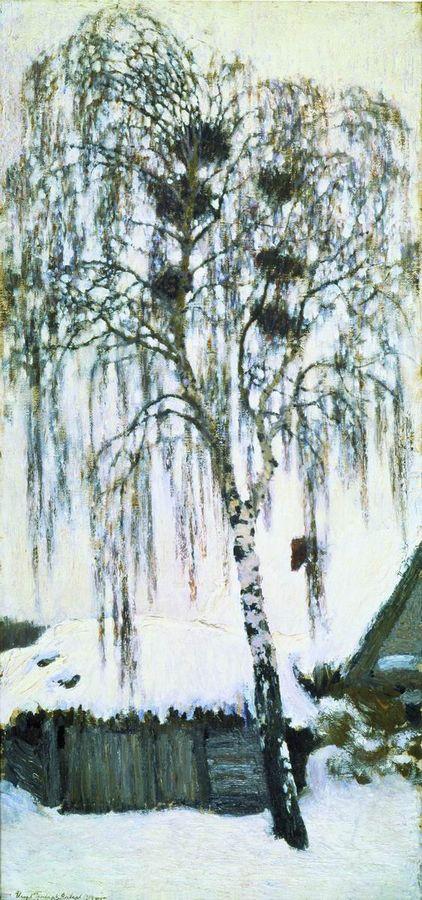 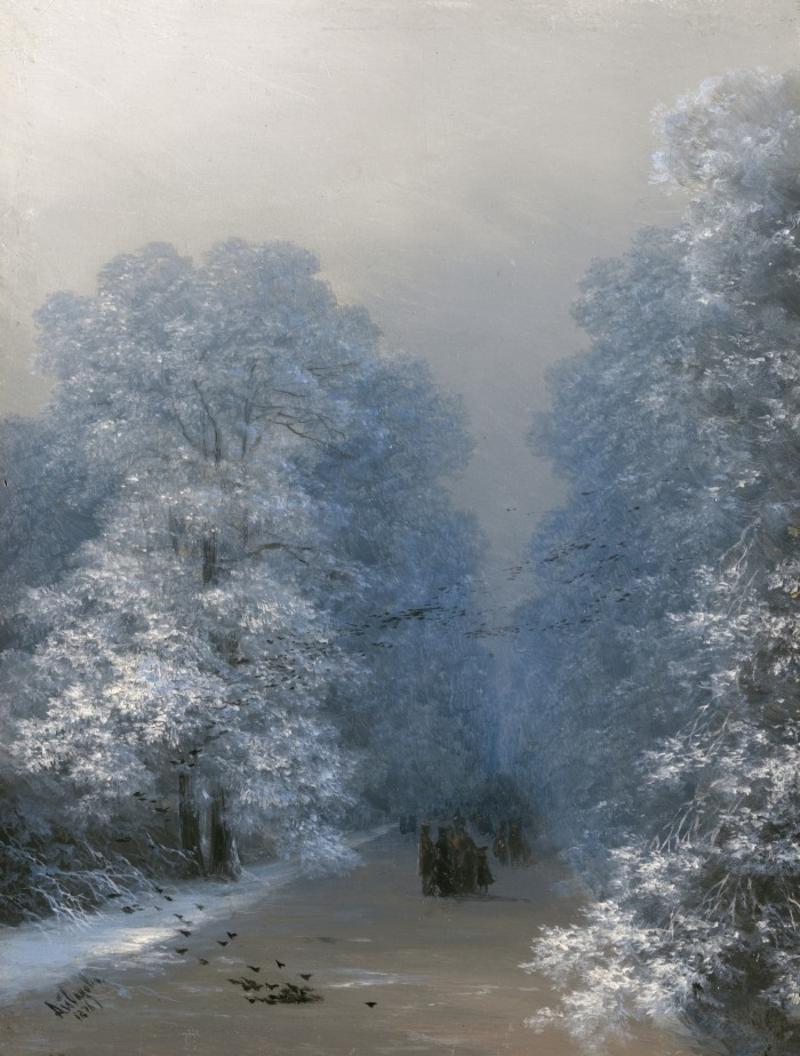